Integraal ondersteuningsteam
Dronten
Integraal ondersteuningsteam
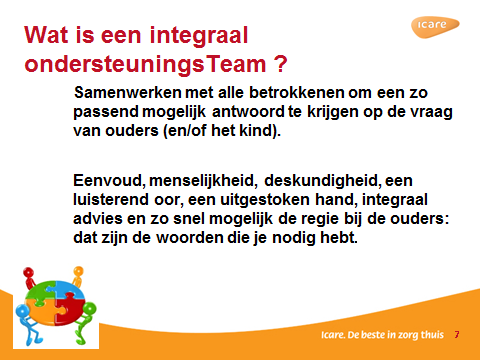 Routing
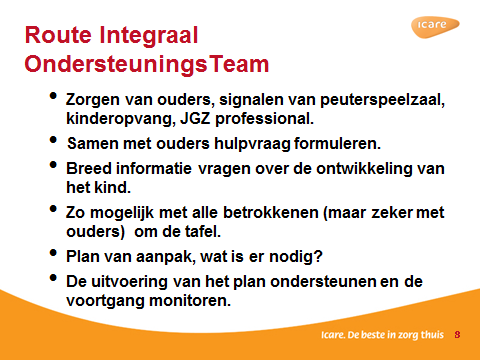